Live Smart Live Well; Innovations in Later Life Living
Living Life
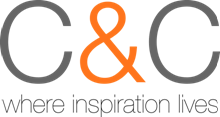 Julia Ashley, Chief Executive, C&C
E: 	Julia.Ashley@ccht.org.uk
M: 	07842 179726
T: 	020 79225315
The biggest and most needed revolution is to rethink ‘age’
At no age do we suddenly revert from wanting fun in our lives.”
We want to travel, go out with mates, keep fit, read, sing, learn, walk, engage with nature, and so on
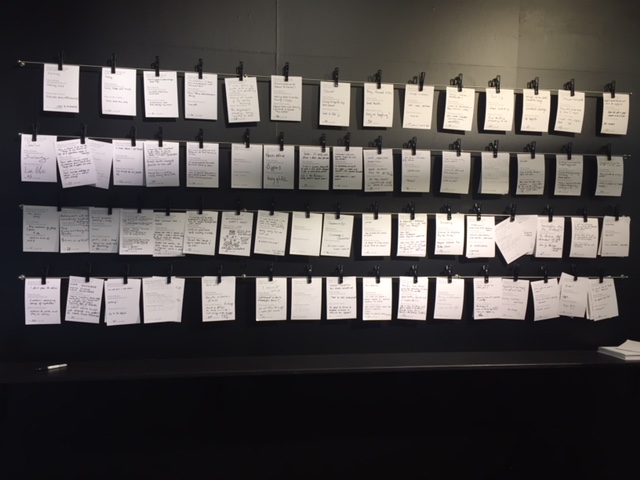 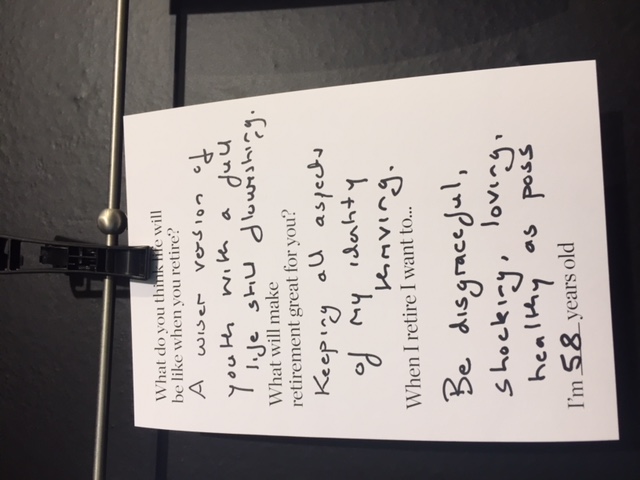 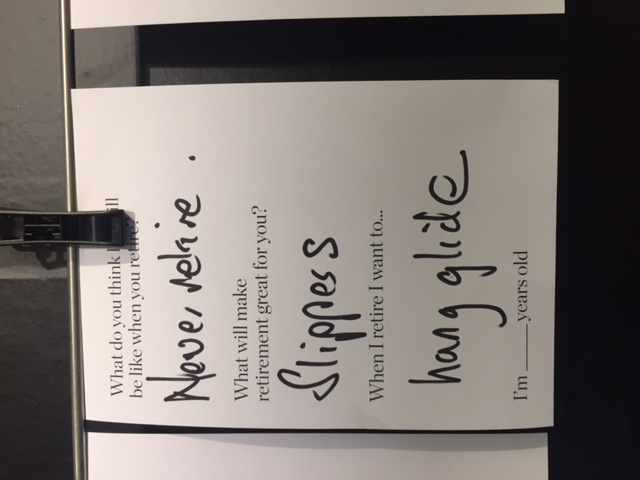 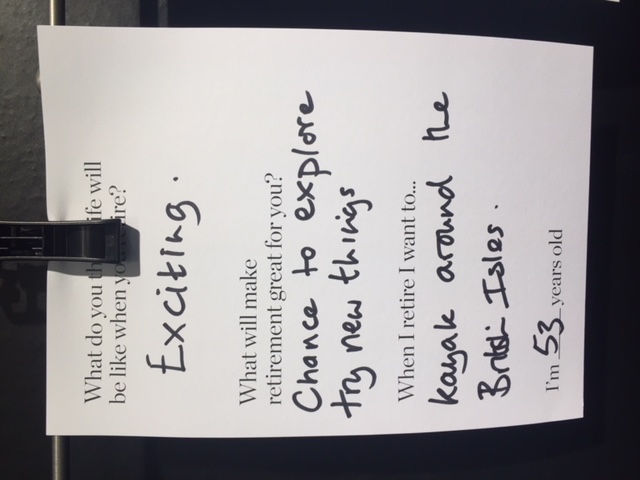 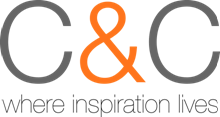 Live Life
The biggest and most needed revolution is to rethink ‘age’
Experienced?
Yes – National Service, Engineering, early mobile telephony, women in engineering, hiking, cycling, badminton

Healthy?
Walks as much as possible. Is sociable and enjoys company – has lots of friends, loves family

Mobile?
Still driving. Walks with  stick, pushing for a hip replacement & considering an electric bike or mobility scooter to aid being outdoors

Self sufficient?
System to compensate for poor memory, engaged with friends & family, eating out, on-site services – meals, laundry and repairs, network at new home

Giving?
Provided decades of unpaid childcare and years of unpaid personal care for wife. Still helping anyone he can
Old? 
Technically yes – 83

Multi-morbidity? Definitely – too many to mention

Mobility? 
Very hard to walk far

Barriers? 
Little short term memory

Using services? Healthcare, repairs, cleaning, meals, laundry, managing post
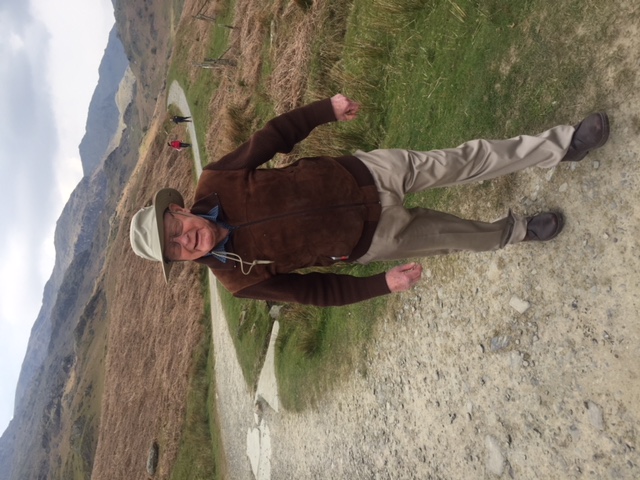 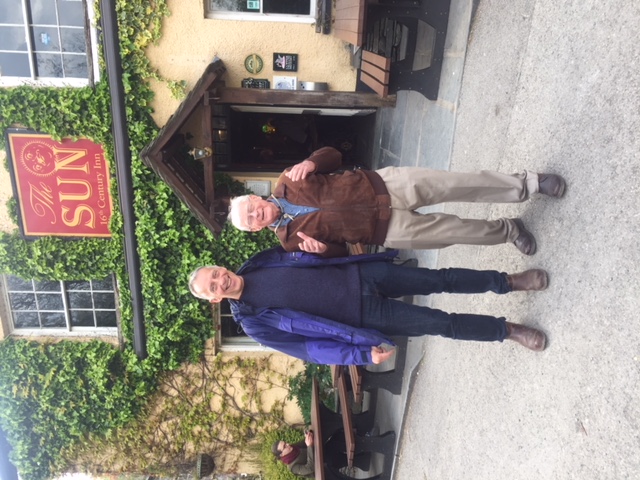 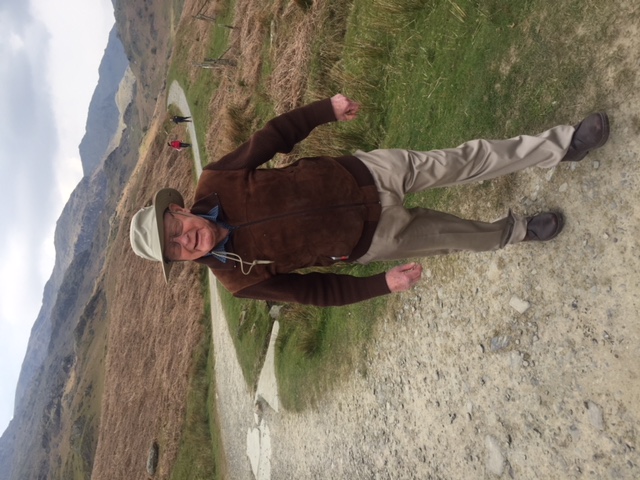 A new vision for our ‘GAP’ years
Generation: Achievement & Purpose
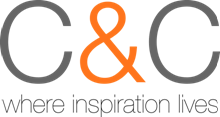 Living Life
GAP Housing
Generation: Achievement & Purpose
Future Expectations
Less money
Fewer services
Restricted healthcare
Faster life
‘Free’ economy
Subscriptions economy
Gig economy
Robotics / AI
Connected lives
Social Media
Providing childcare
Extended family
Global connections
Enablers
Voice assisted technology
Social media 
Money
Access to free stuff
Transport
Feel safe & secure
Right size home
Right located home
Adapted home 
Smart home
Outdoor space
Desires
Love
Happiness
Freedom
Fun 
Friends
Be connected 
Part of the community
Social life
Positive attitude
Control at the end
Hopes
Travel 
Be by the sea
Be active
Healthy mind and body
Intellectual stimulation
Fitness / exercise
Reading, Gardening, hobbies
Learn new things
Arts, culture & nature
Volunteer / give
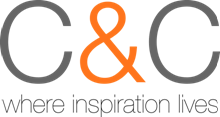 Living Life
GAP Housing
Generation: Achievement & Purpose
TODAY
Co-Housing
Co-designed living
Adaptable apartments and spaces
Home Share
Intergenerational Living
Shared Living
Smart homes
Student Helpers
Care Villages
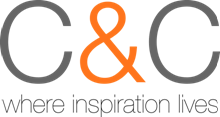 Living Life
GAP Housing
Generation: Achievement & Purpose
TOMORROW
Can we  start a revolution?

Ageing is a positive GAP with lots to look forward to

Capitalise on the GAP years of experience, available time and need to be useful

looking forward to GAP so we design a better life
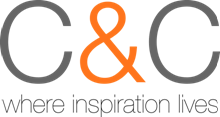 Living Life
GAP Housing
Generation: Achievement & Purpose
A New Blueprint?

Global homes – travel / mobility / connected world
Fit Communities – Focus on health, fitness & belonging
Technology – doing the things I cant or don’t want to & supporting my desires
Connectivity– to family friends, community, information
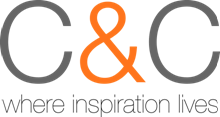 Living Life
Global Homes
Global Homes

Virtual travel 
https://www.telegraph.co.uk/travel/destinations/asia/japan/tokyo/articles/worlds-first-virtual-reality-airline-vr-technology/ 
Mobile Retirement Community (travel / Air BnB / subscription retirement) 
http://perpetualtravel.org/?page_id=106 
Retirement (time) Share / ‘Air C&C’
Virtual Communities 
http://retirementandgoodliving.com/a-virtual-retirement-community/ 
Global-local – connect adjacent town and villages
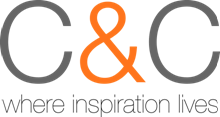 Living Life
Fitness Communities
Fitness Communities

Walking, Cycling, Swimming 
https://wheelsforwellbeing.org.uk/cycling-sessions/
GAP Tri? 
http://seniortriathletes.com/gotta-tri-triathlon-in-the-villages-florida/ 
Sports – tennis, badminton, table tennis
https://www.bouncepingpong.com/bat-foundation 
Wellbeing – yoga, pilates, Zumba, golf 
https://oomph-wellness.org/about
Eating – 5-a day challenge, healthy food, cooking
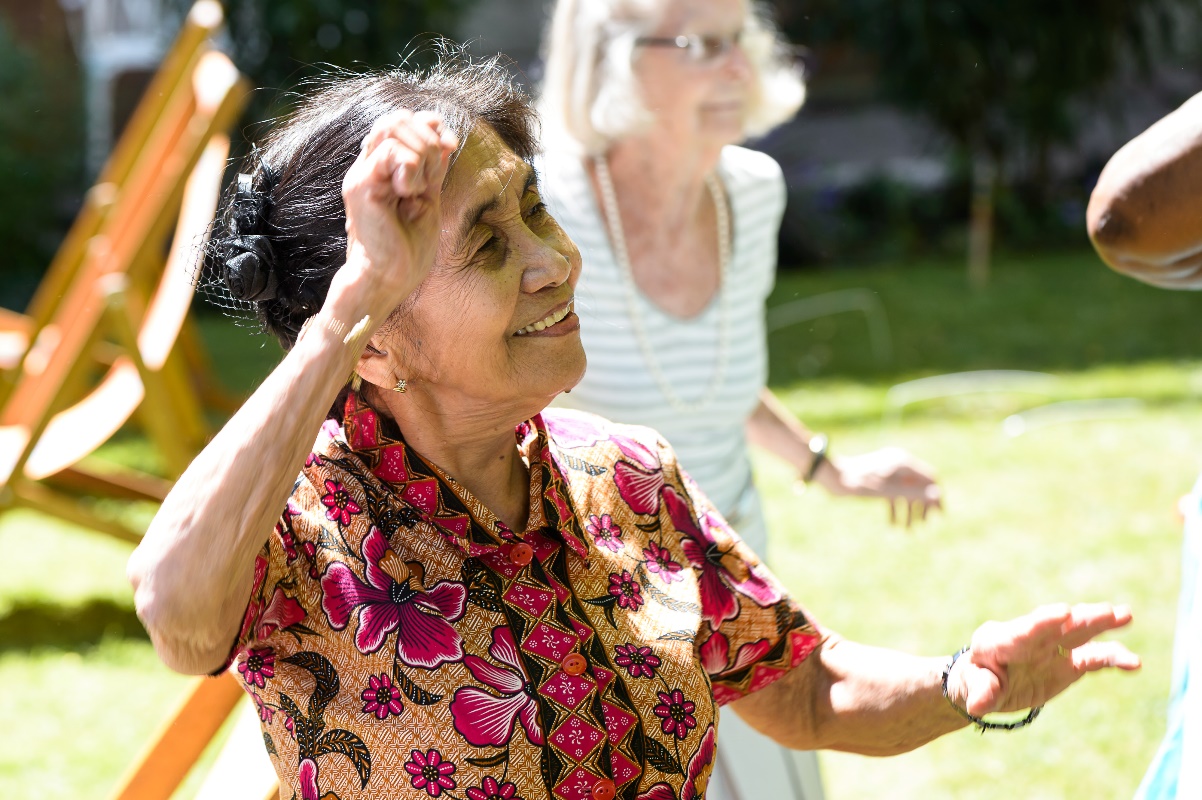 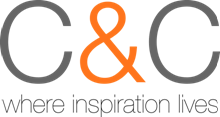 Living Life
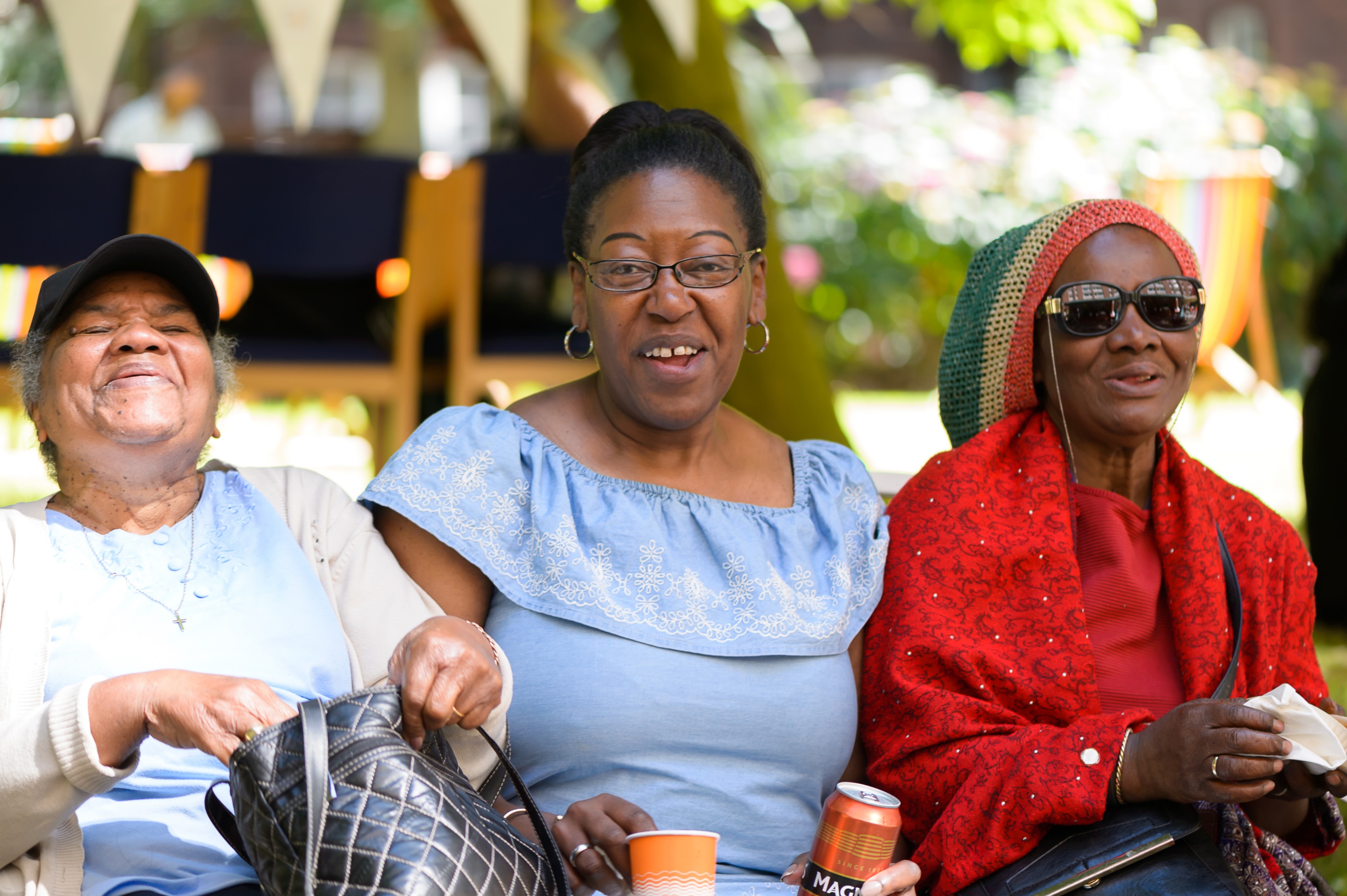 Connectivity
Technology

5G
Health tech – wearable devices / unconscious interventions
Help tech – smart homes / robotics
Transport tech – driverless / drone 
http://www.dailymail.co.uk/sciencetech/article-4857352/Driverless-taxis-hit-streets-London-2019.html 
Asset tech – repair fix before symptoms
Care tech – learning & responding / dementia support
Biometrics
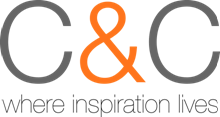 Living Life
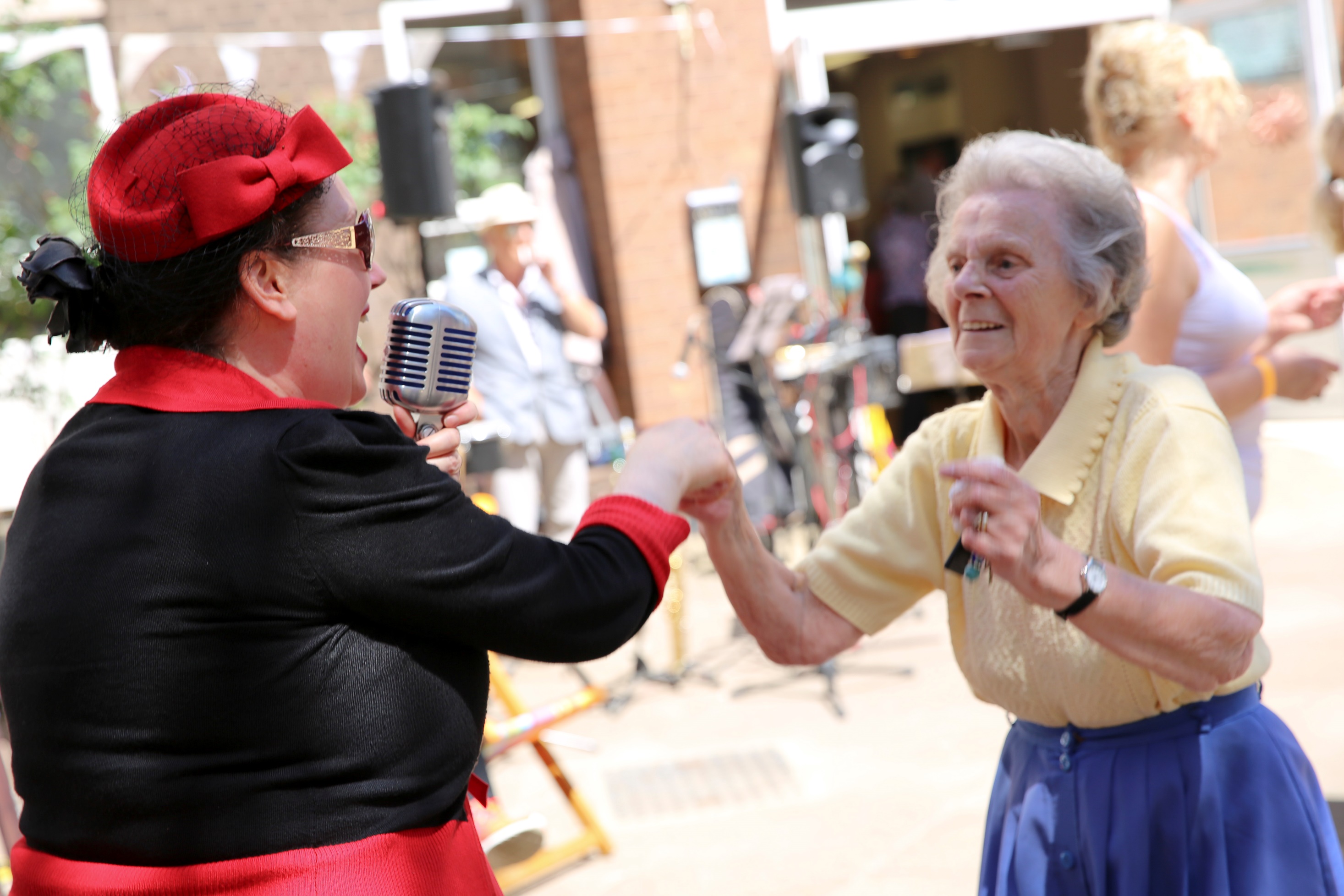 Connectivity
Connectivity

Virtual Communities
Digital Concierge Services
Remote Participation
Complex communications https://tovertafel.com/research/
Voice control
Social tech – social media / virtual concierge / companion robotics http://consequentialrobotics.com/ 
  Info tech / Alexa / Siri – 2-way?
VR – visit the globe / immersive experiences / connection 
https://www.youtube.com/watch?v=LXyX-OvZlUg
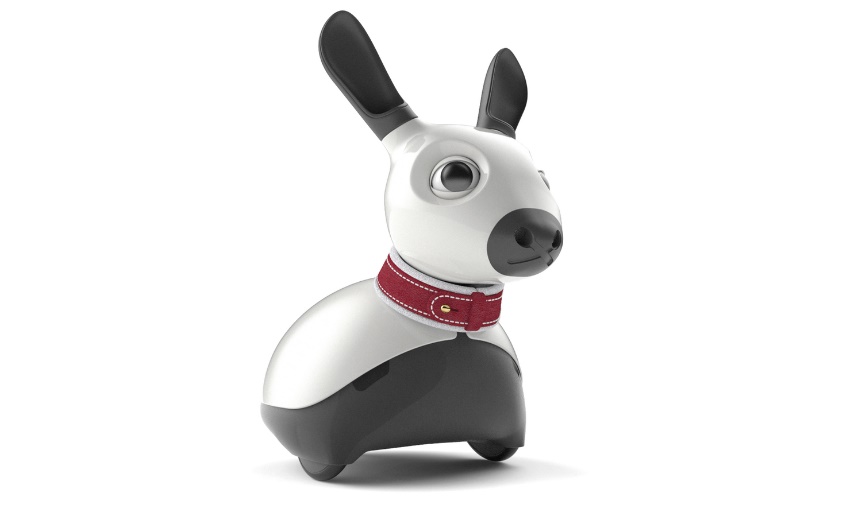 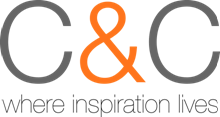 Living Life
Thoughts on Direction of Travel
Virtual communities are a real opportunity – the tech just needs pulling together
Live & play inter-generationally and in own community with friends and family
Base services on self-preservation and mutual support
Access to the Gig service revolution – change of risk acceptance / protection
 Repairs, Meals, Care / Cleaning, Transport, healthcare??
Virtual & real social gatherings & fitness groups 
Subscription Retirement
Robotic support – low level dementia / memory / mobility
Health monitoring / data / LT trends  / events
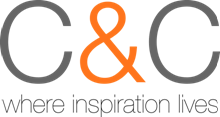 Living Life
Conclusions  for our GAP years

We are in a technological revolution – its changing the shape of everything we know. We need to jump in, invest & develop a funded new-age retirement community

Motivation, purpose, happiness and fulfilment = better health =  public £ 

Health, fitness, connectivity and access to friends, family & self-directed services are most important – this should be our main focus
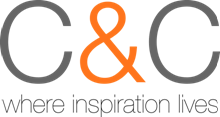 Living Life